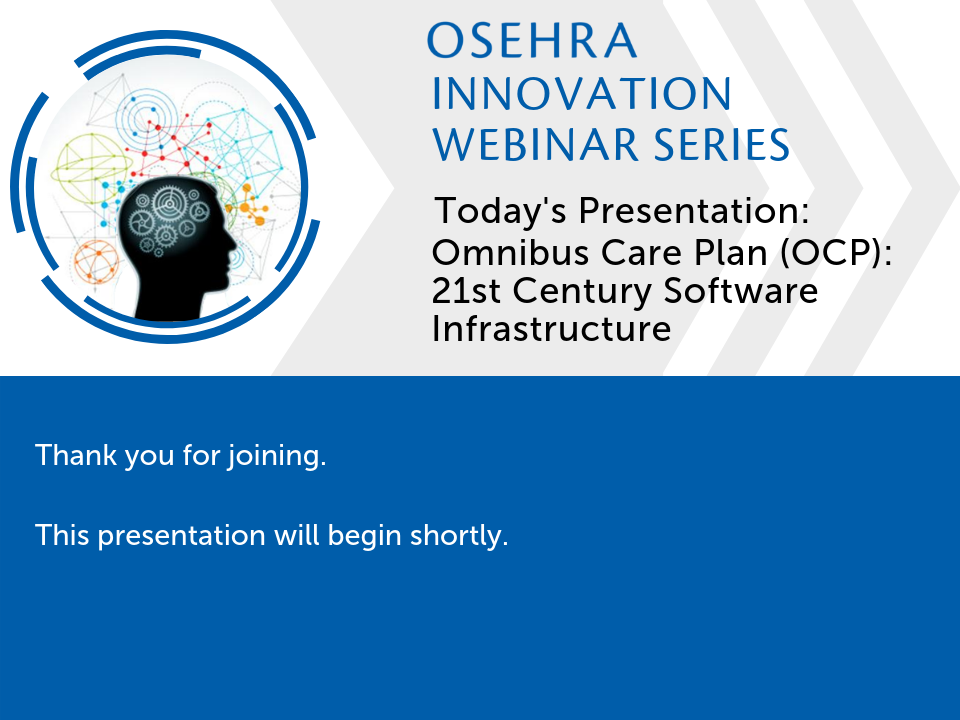 4/26/19
April, 30, 2019
1
Welcome to the April Innovation Webinar
Omnibus Care Plan (OCP): 
21st Century Software Infrastructure
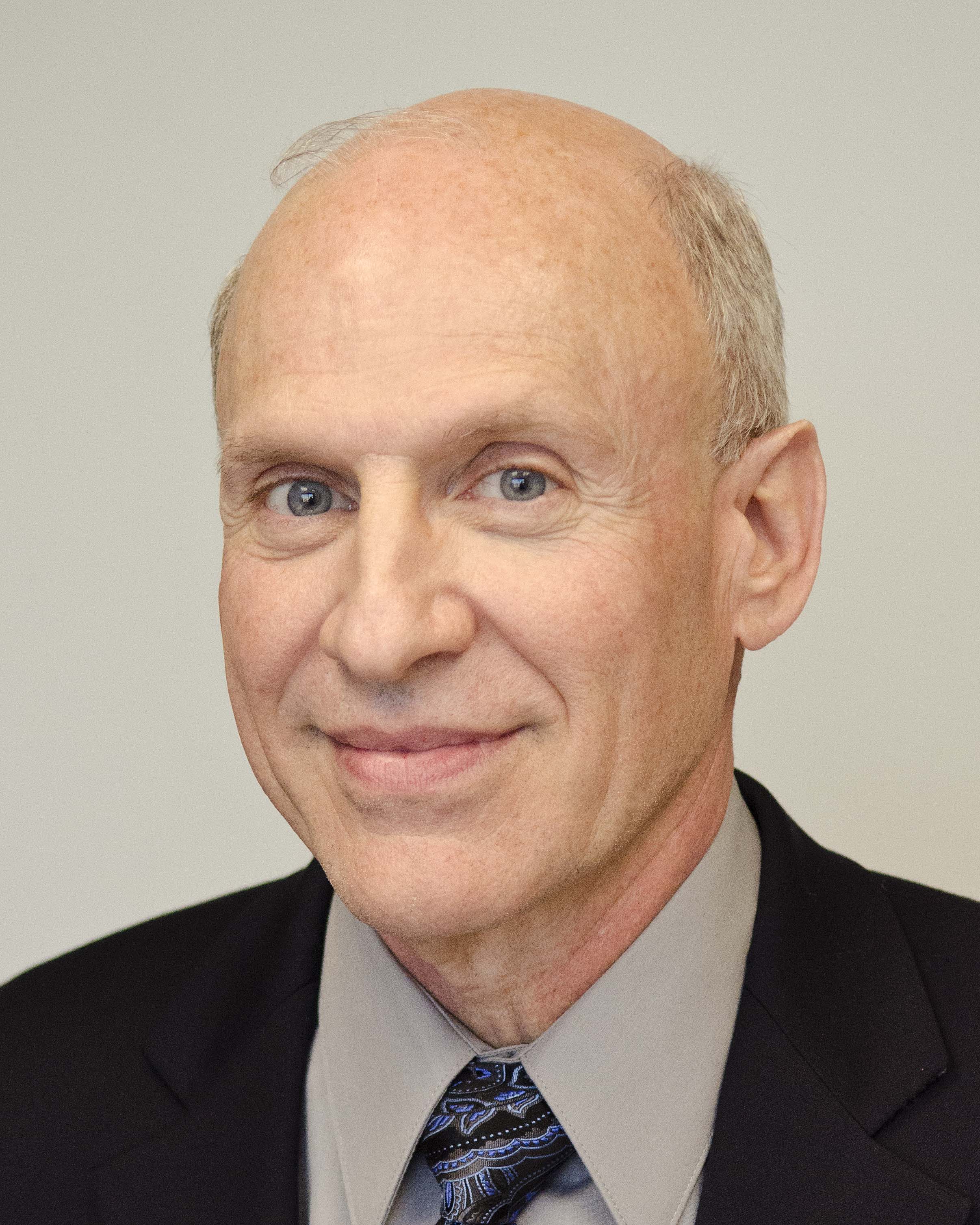 Kenneth Salyards
Information Management Specialist
SAMHSA
[Speaker Notes: Opening slide]
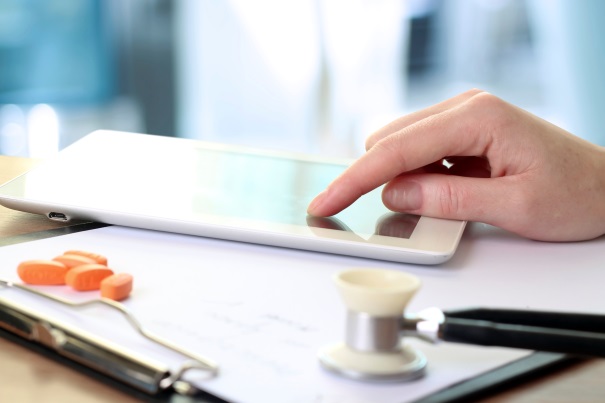 Omnibus Care Plan Care Coordination System
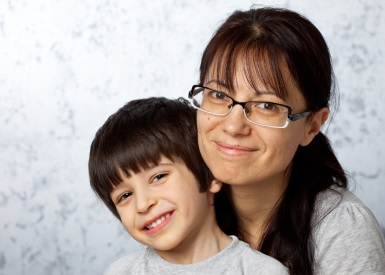 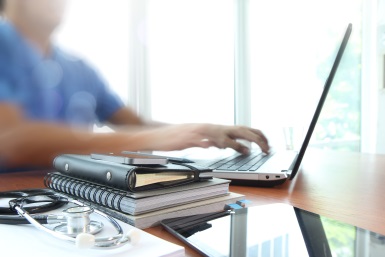 Substance Abuse and Mental Health Services Administration
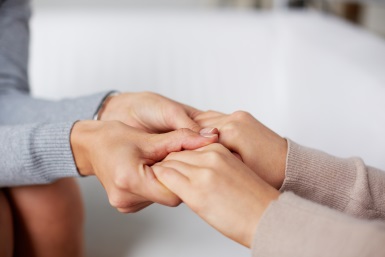 OCP Highlights
Patient Centered
Care Team can be members of any organization
Open Source Infrastructure
Open Source Care Coordination
Open Source Consent Management
Proprietary Components
Care Management – Clinical Documentation at point of care
Explanation of Benefits
CUBS – BH Psycho/Social Screener
Data Analytics and Data Visualization
4/30/2018
4
Omnibus Care Plan Premise
Patient-centered care revolves around effective and efficient care coordination across care providers, patient engagement, social connectedness, and facilitating the patients’ treatment beyond episodic or chronic treatment.
Today, the healthcare environment is fragmented and ineffectual in providing 3600 whole-patient care with the mix of private and public insurers and self-pay with a large number of no pay patients. 
SAMHSA is devoted to the care and treatment of behavioral health patients. New models of paying for care are being developed and initiated with the objective to reduce the cost of healthcare.
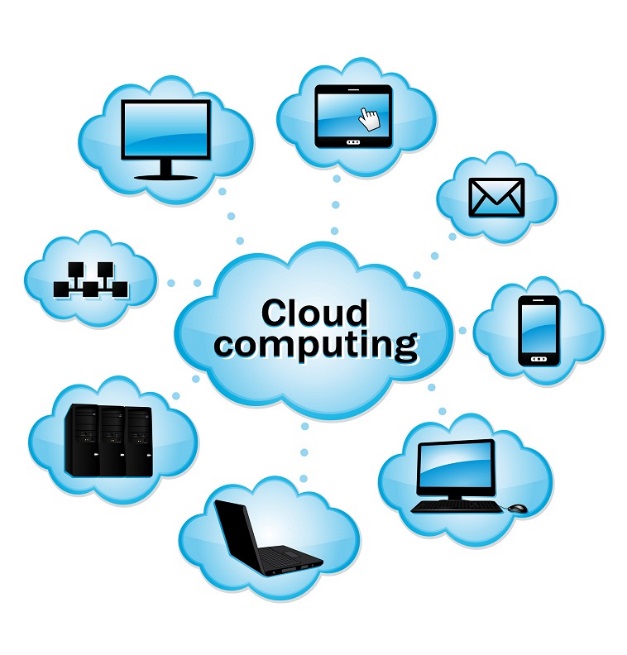 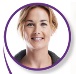 4/30/2018
5
Omnibus Care Plan Functional Overview
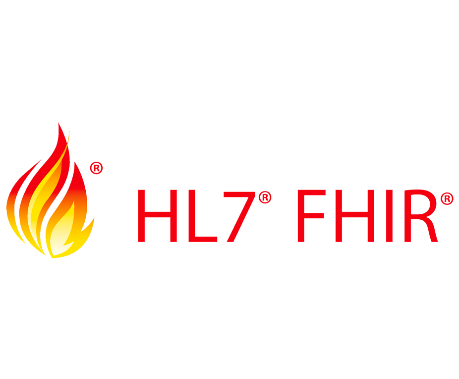 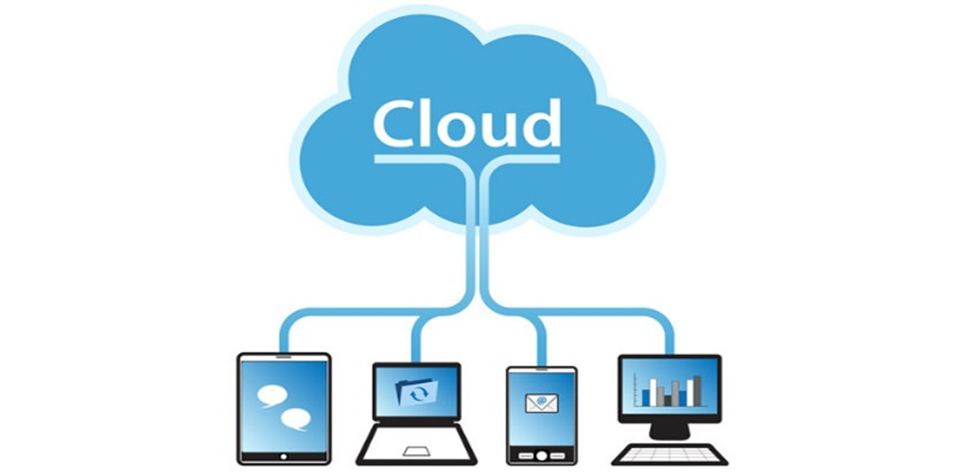 Standards-based Data Shared Among Applications
4/30/2018
6
Omnibus Care Plan Technical ArchitectureCloud-based, Secure, HIPAA-Compliant, Scalable, Extensible web platform
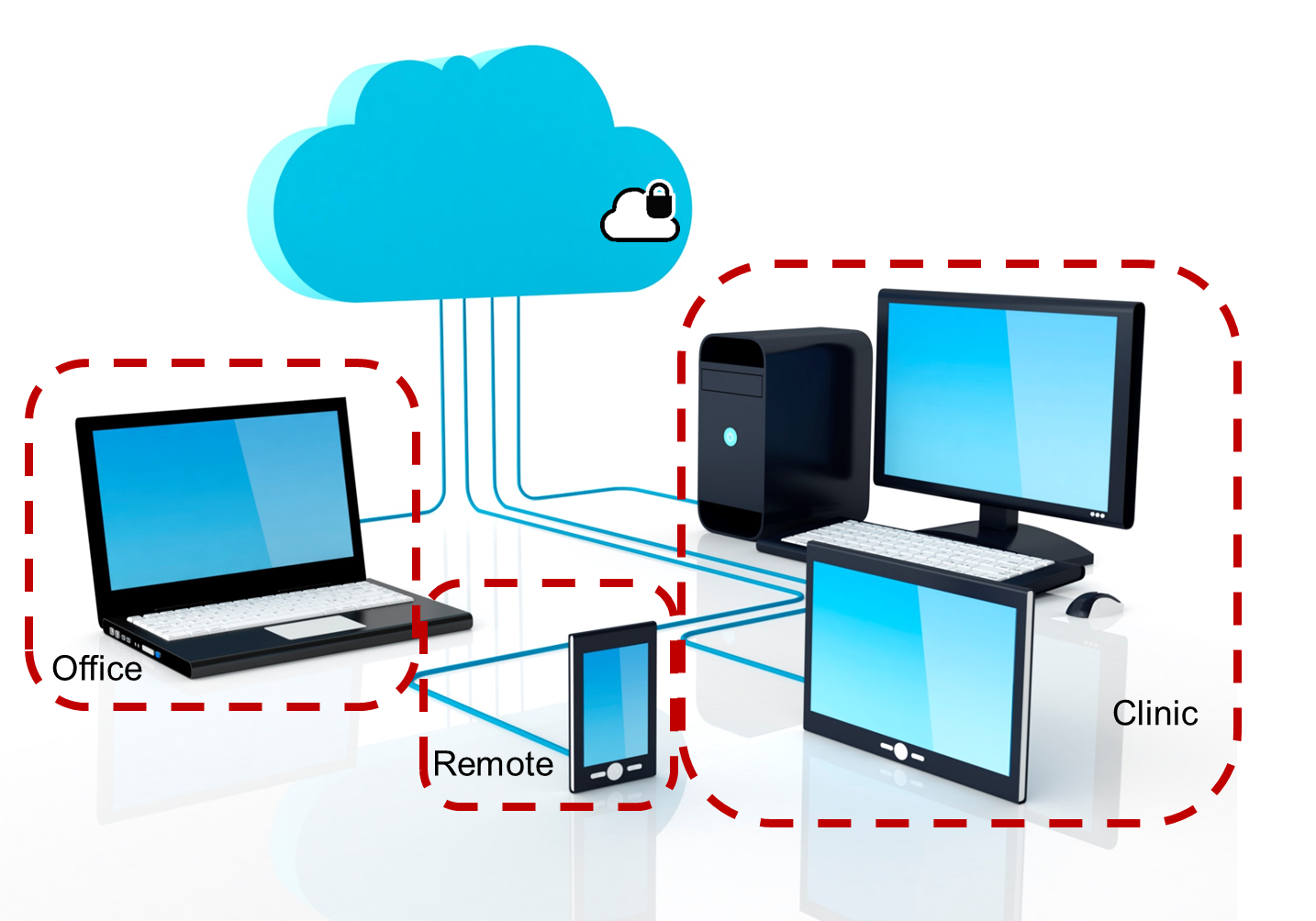 4/30/2018
7
Omnibus Care Plan Roadmap:Data Standards, Interoperability, and Analytics
Health and Human Services (HHS) agencies are driving interoperability efforts and change in US healthcare
Office of National Coordinator for Health IT (ONC) is leading interoperability through standardization workgroups, collaboration with Standards Development Organizations (SDO) and certification programs of the healthcare systems 
SAMHSA is leading interoperability specifically for the behavioral health domain by working with SDOs and other federal agencies
4/30/2018
8
Omnibus Care Plan Solution Overview:Solution Component Diagram
HL7 Fast Healthcare Interoperability Resources (FHIR)
4/30/2018
9
Omnibus Care Plan Overview: Patient Centered Care
Screening
Assessments
Intake
Scheduling/ Appointments
Social
Determinants
Clinical Management
Referral Management
Grant
Reporting
SMART-on-FHIR
FHIR
C-CDA
Standards
10
[Speaker Notes: We need the EOB
?]
Omnibus Care Plan Smart on FHIR Apps: Simple means to add application functionality
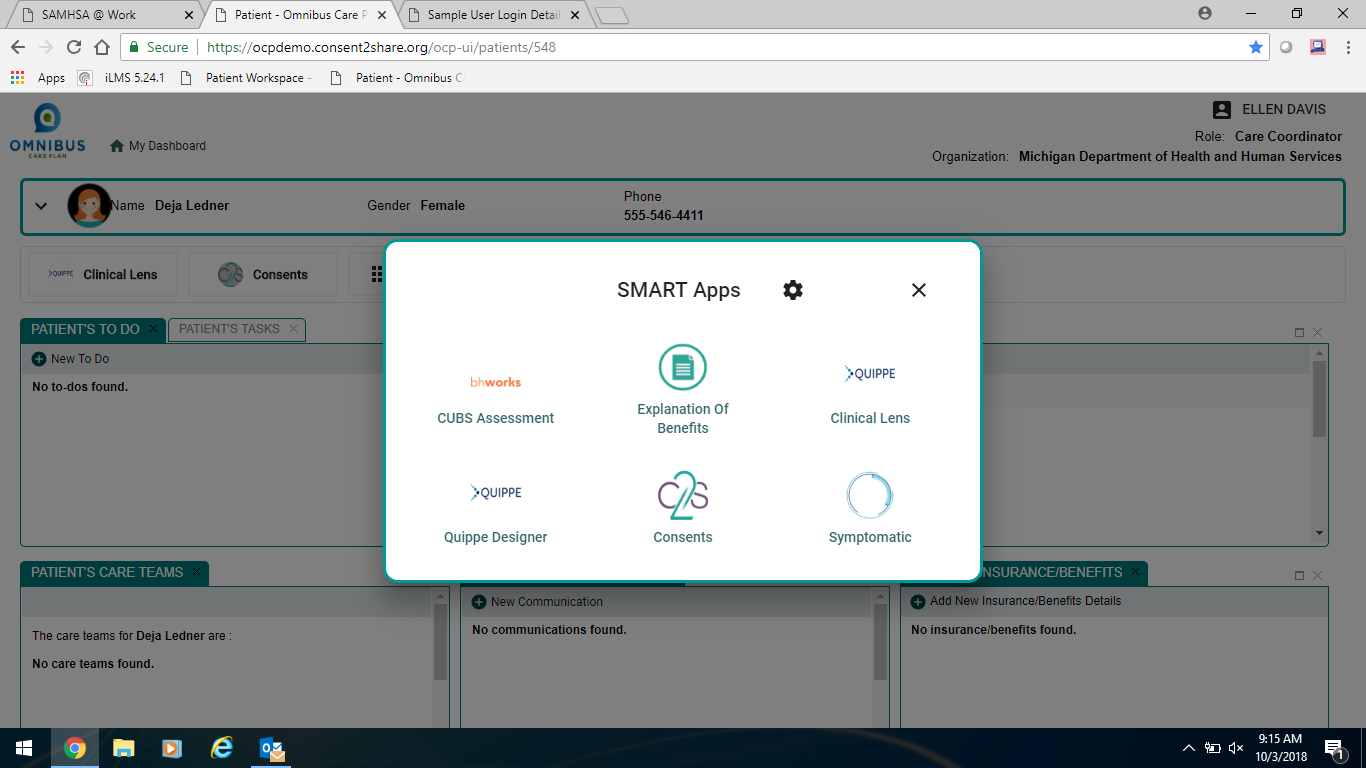 Omnibus Care Plan Solution Overview:System Architecture Diagram
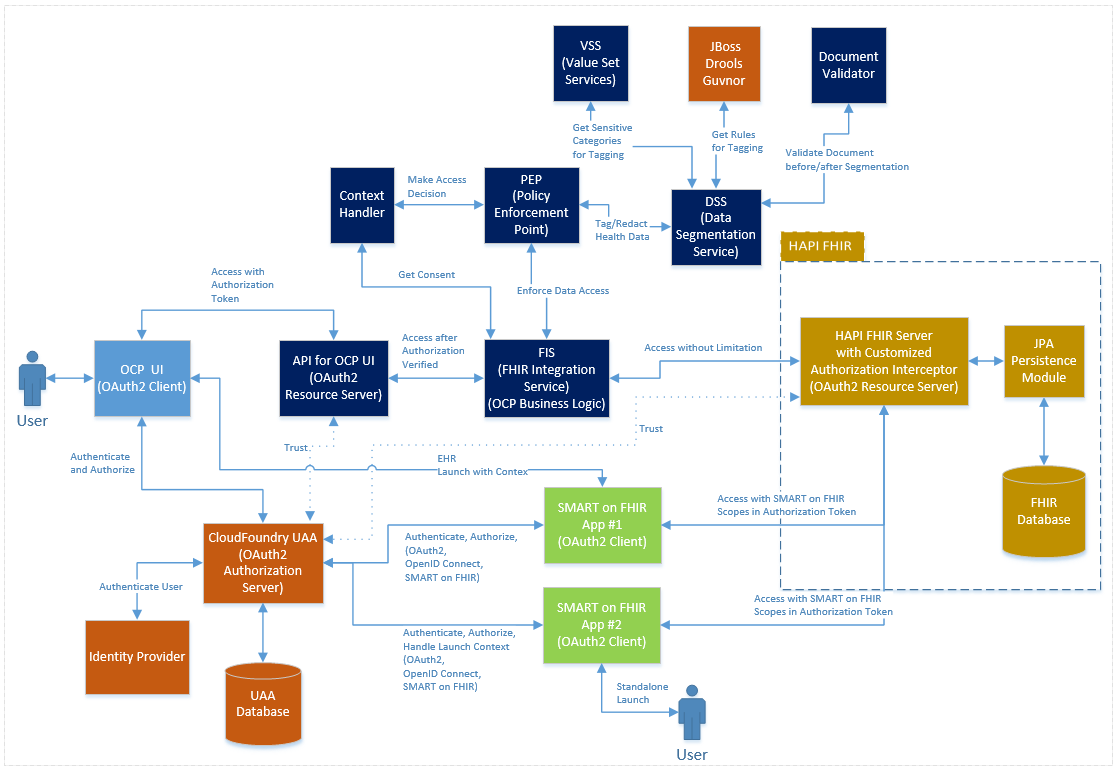 3/28/2018
12
Omnibus Care Plan Solution Overview:Key Technologies
3/28/2018
13
Omnibus Care Plan Solution Overview:Modules/FHIR Resource
3/28/2018
14
Omnibus Care Plan Solution Overview:FHIR US Core Profiles Supported
3/28/2018
15
Omnibus Care Plan Portal Introduction:Care Coordination Journey Map
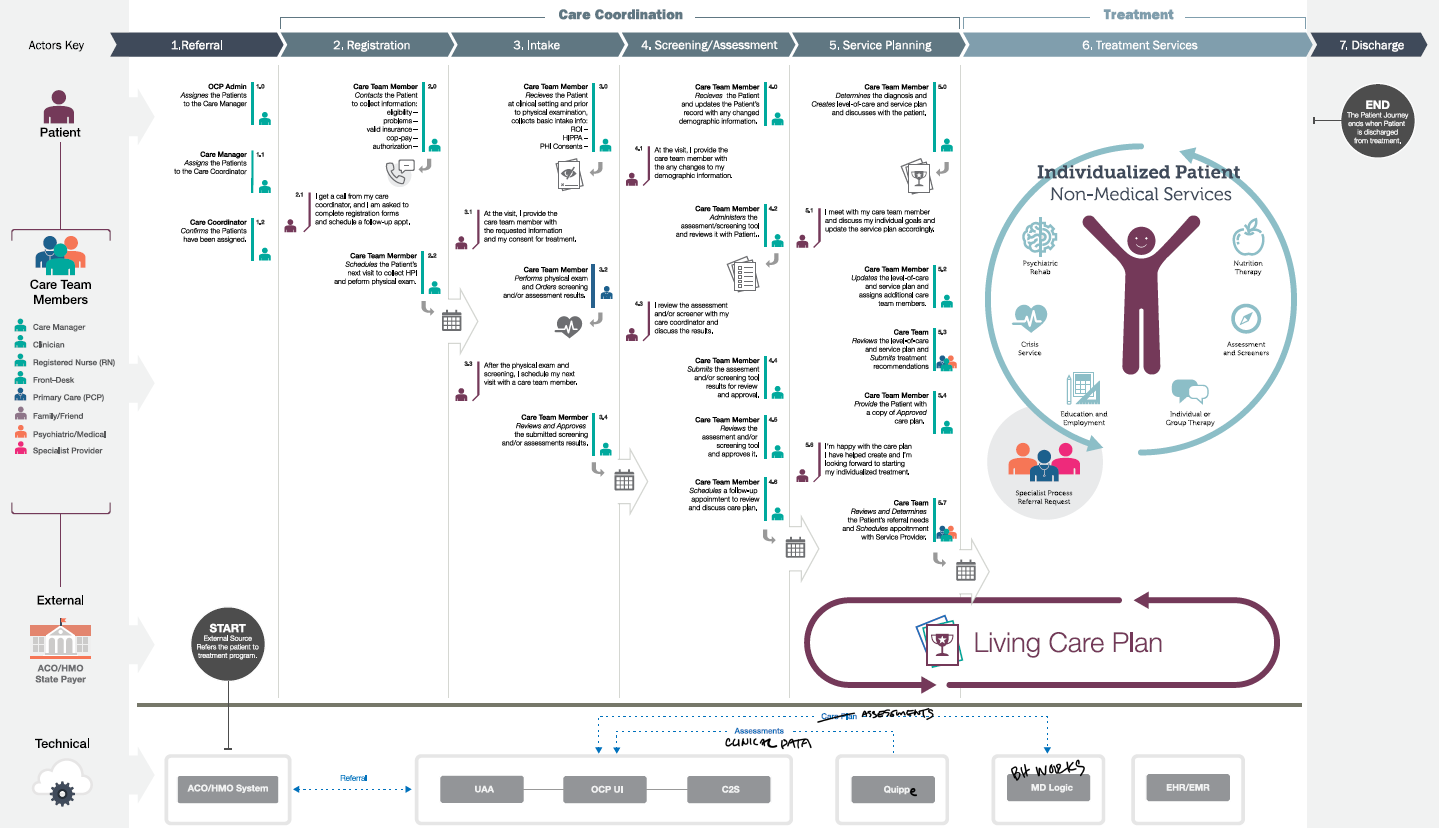 4/30/2018
16
Omnibus Care Plan Portal Introduction:Focus of the Demonstration
4/30/2018
17
Disruption of the Health Software Status Quo
20th Century Software does not and cannot meet 21st Century needs
Software constructed with Proprietary Data Models
Software Architecture creates inability to use modern technology
Creates millions of data sinks across the nation
Severe impedance mismatch when mapping to standard formats
HL7 CDA is obsolete, and will be phased out over time
21st Century Software
HL7 FHIR allows building software using the standard
Open API eliminates Proprietary Data Models
Smart on FHIR facilitates application components that can be combined to create new software capabilities
Functional Modules, Clinical Decision Support, Cloud Computing, Data Analytics, Data Visualization
Open Source paradigm facilitates new business models
Significant reduction in software costs
Optimized patient centered care
 Shared Patient Care Plan becomes a reality
OCP Demonstrationhttps://1drv.ms/v/s!AqbNunor4WUgoFRzZ3KEwsF-BTQQ
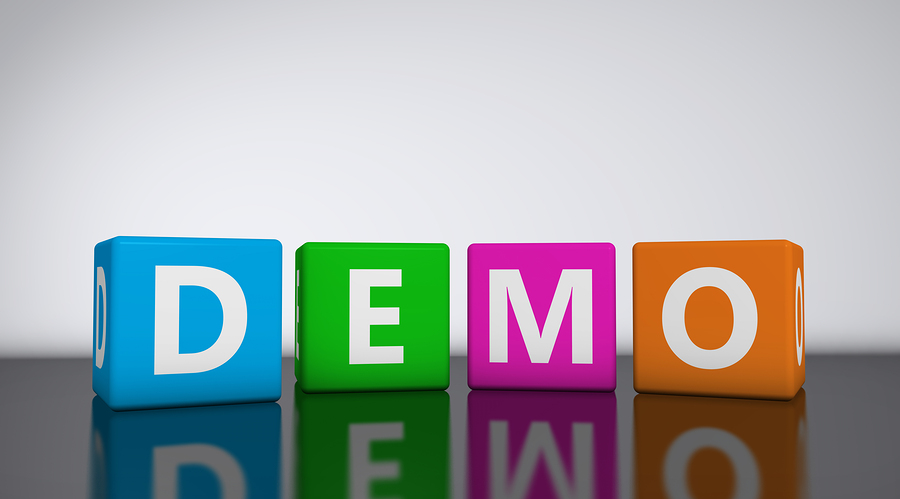 4/30/2018
19
Questions and Next Steps
4/30/2018
20
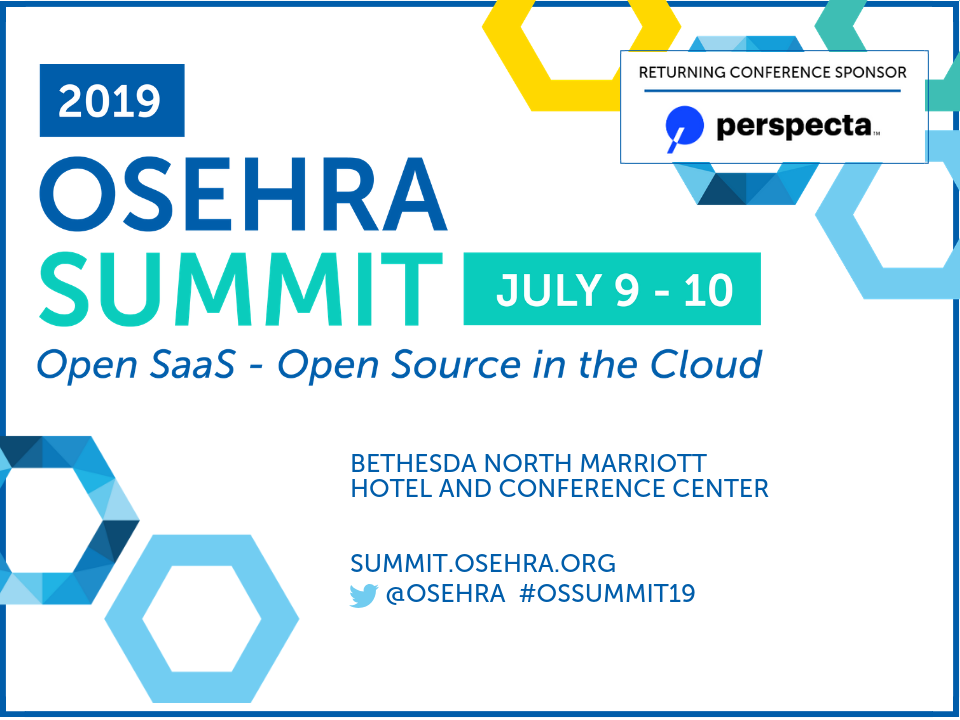 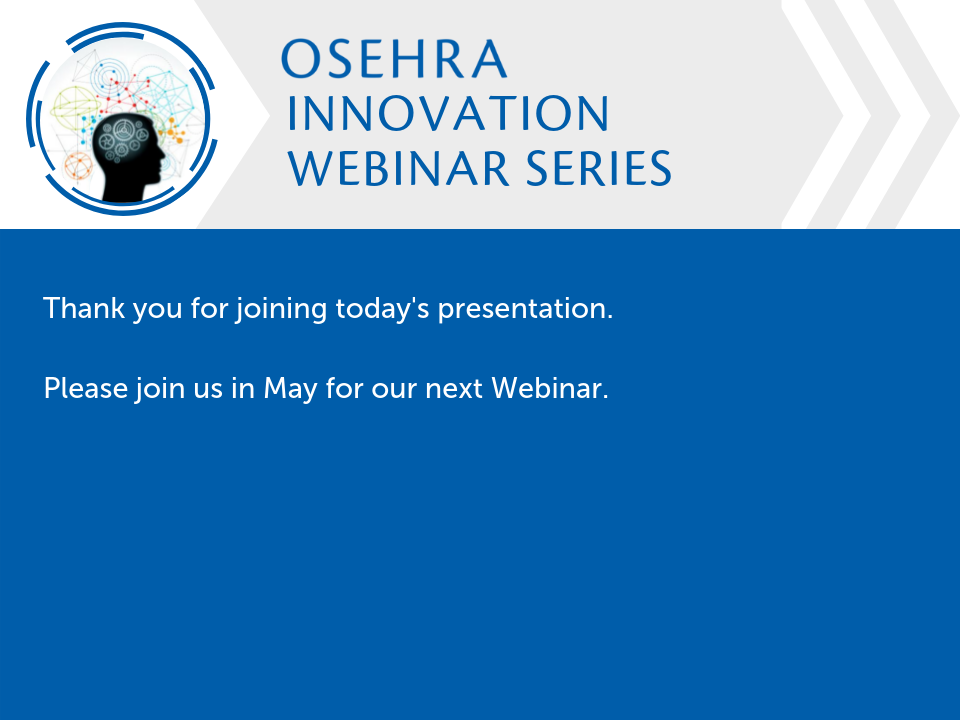